Konferencija „Rizici socijalne isključenosti djece u sustavu ranog i predškolskog odgoja i obrazovanja”
Split, 15. listopad 2021. godine
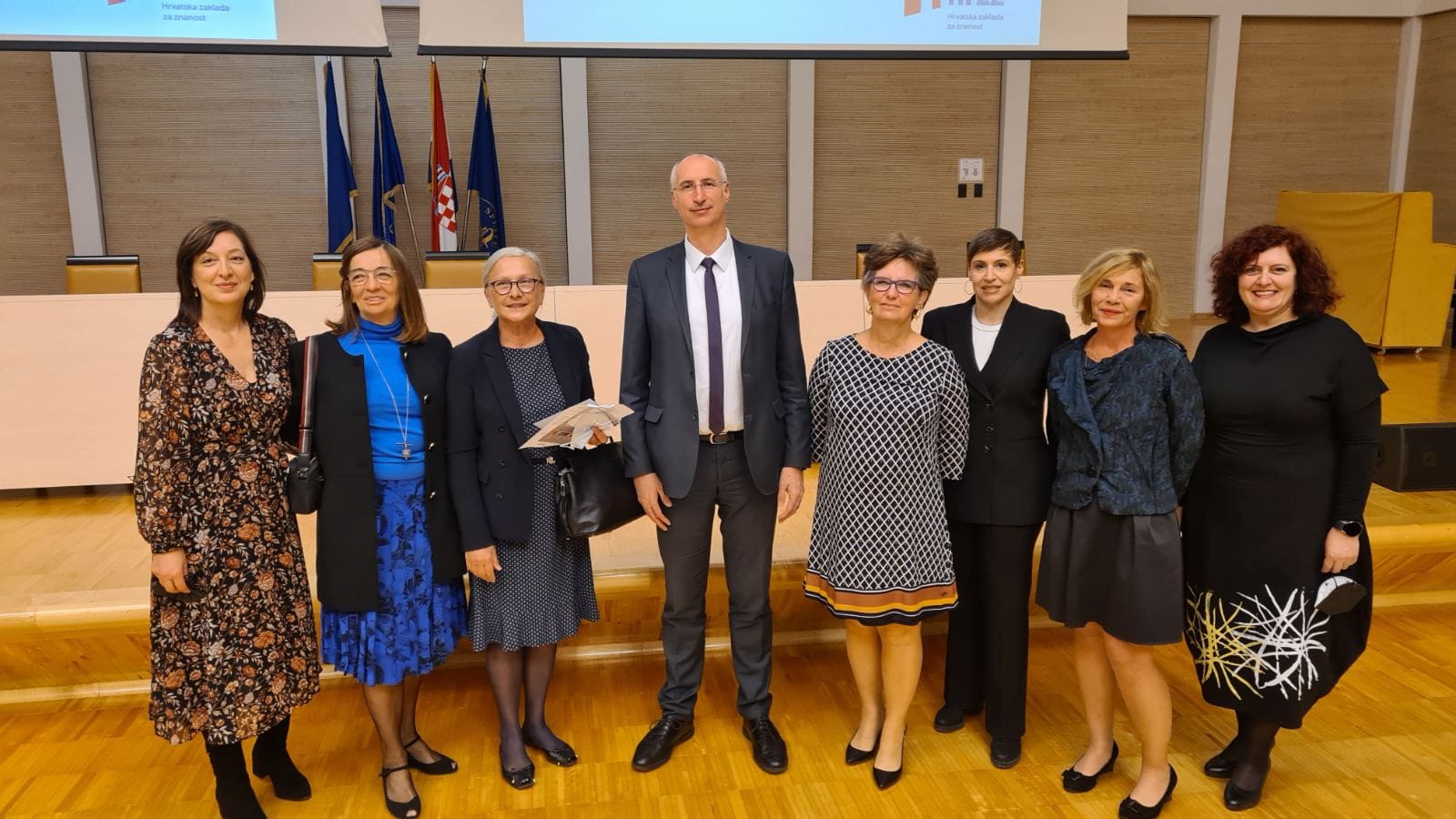 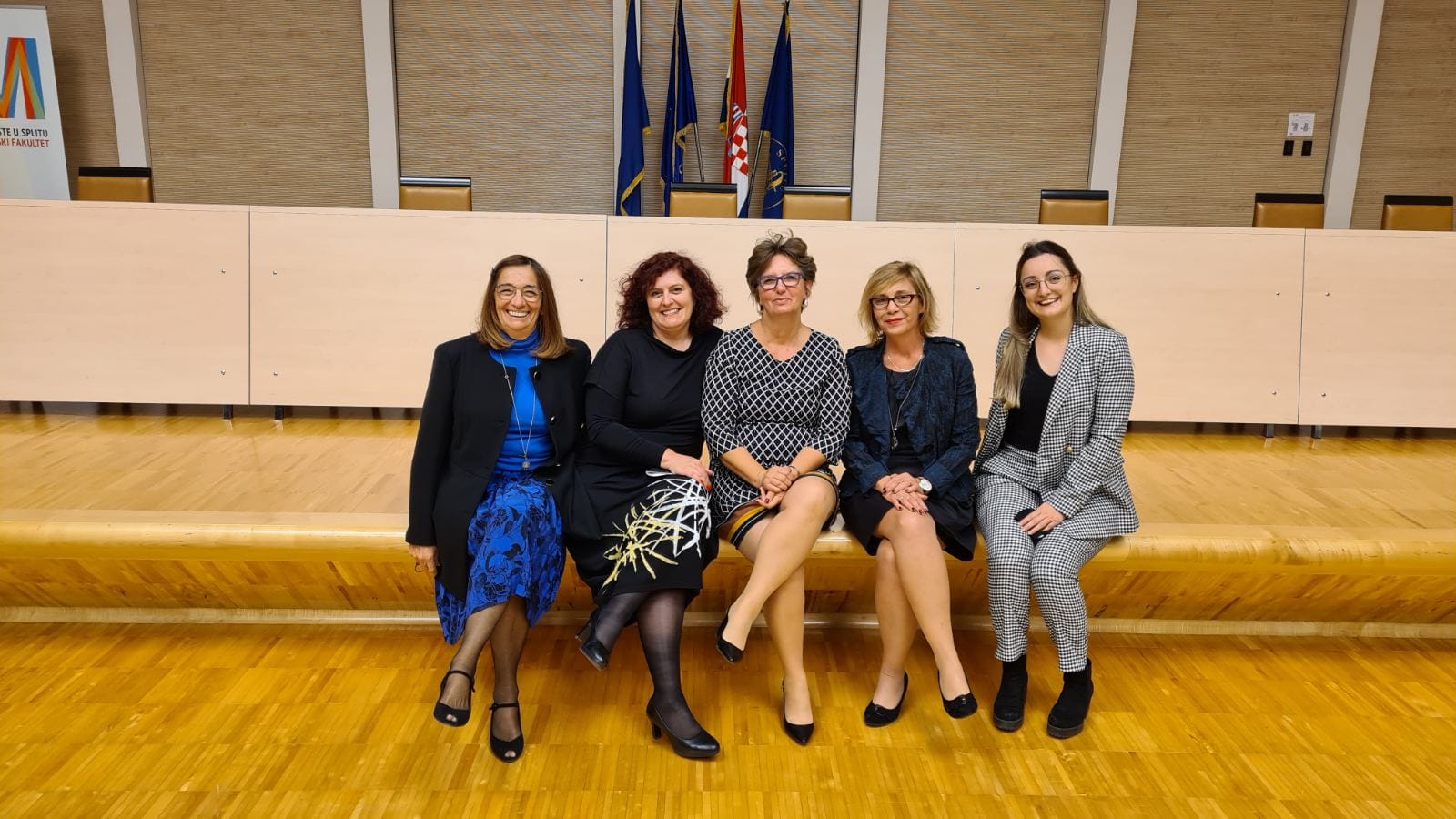 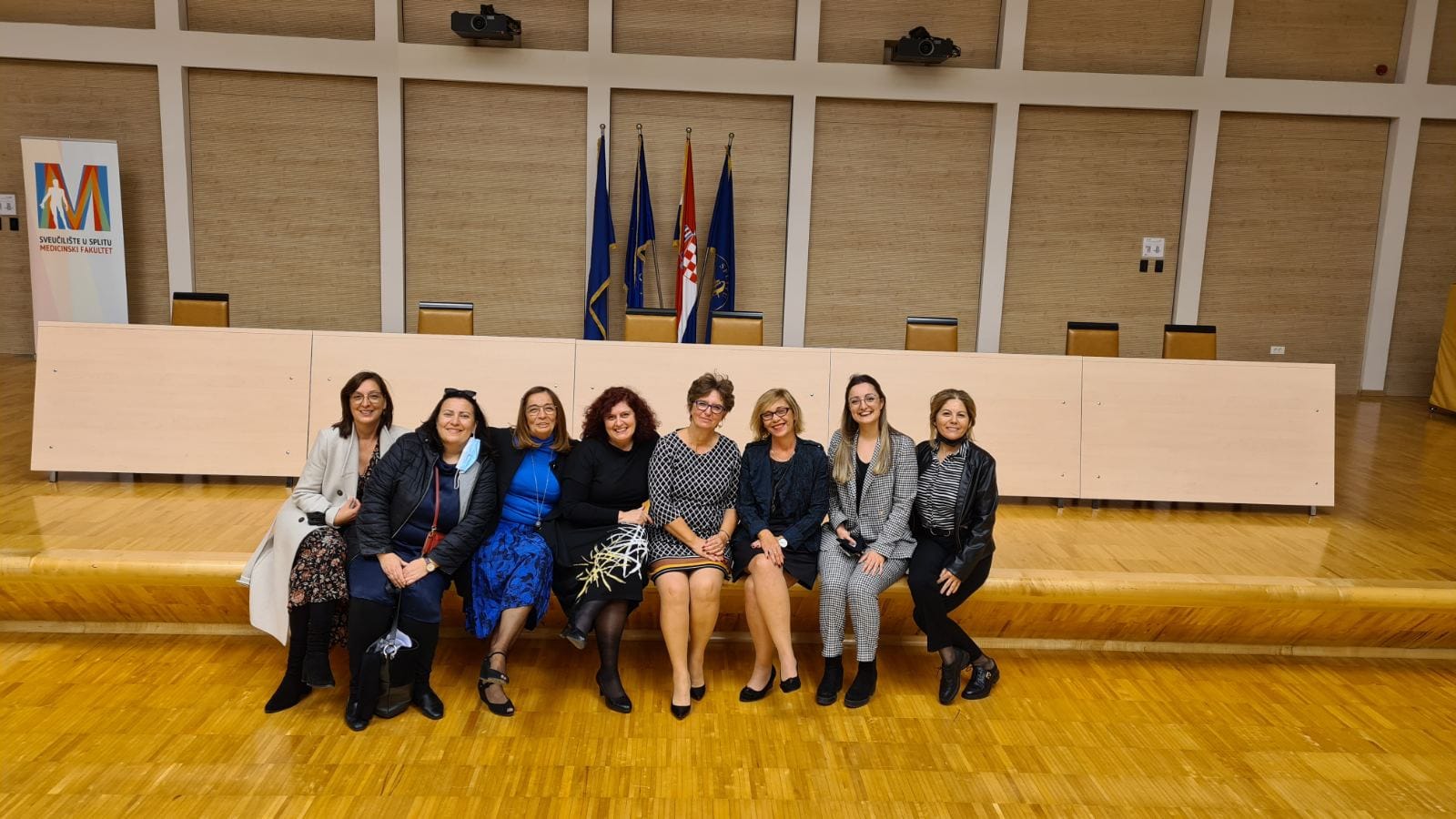 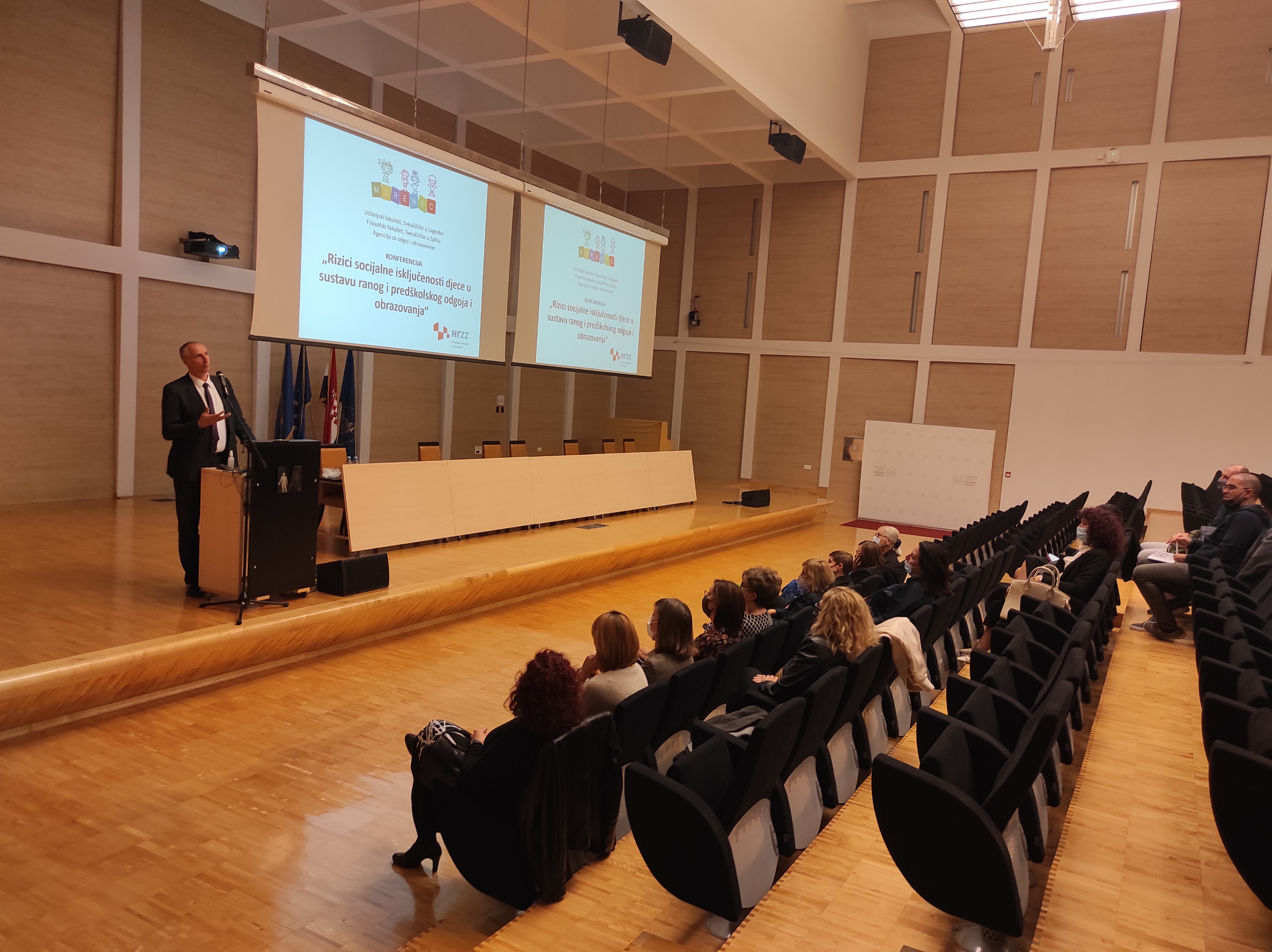 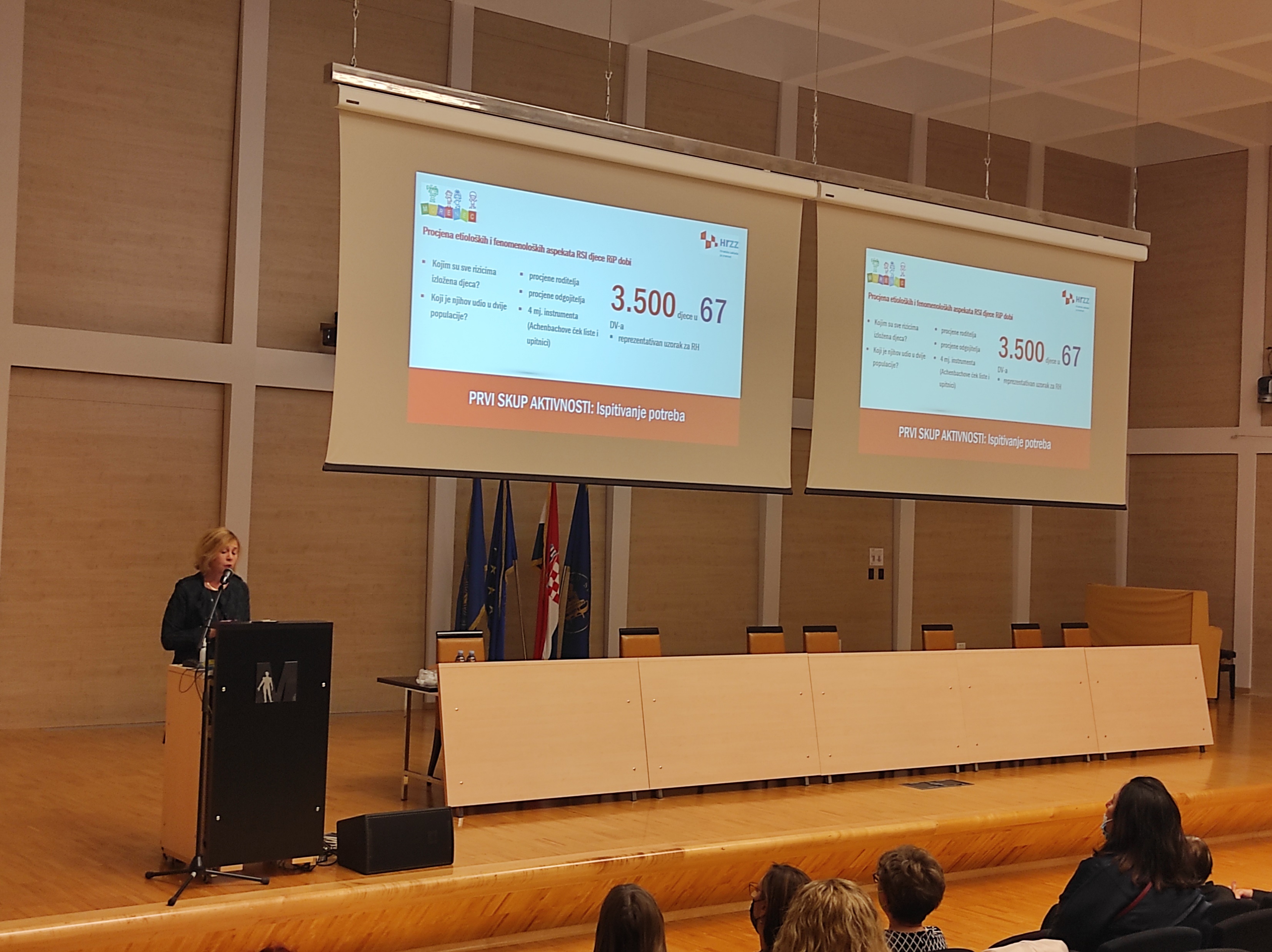 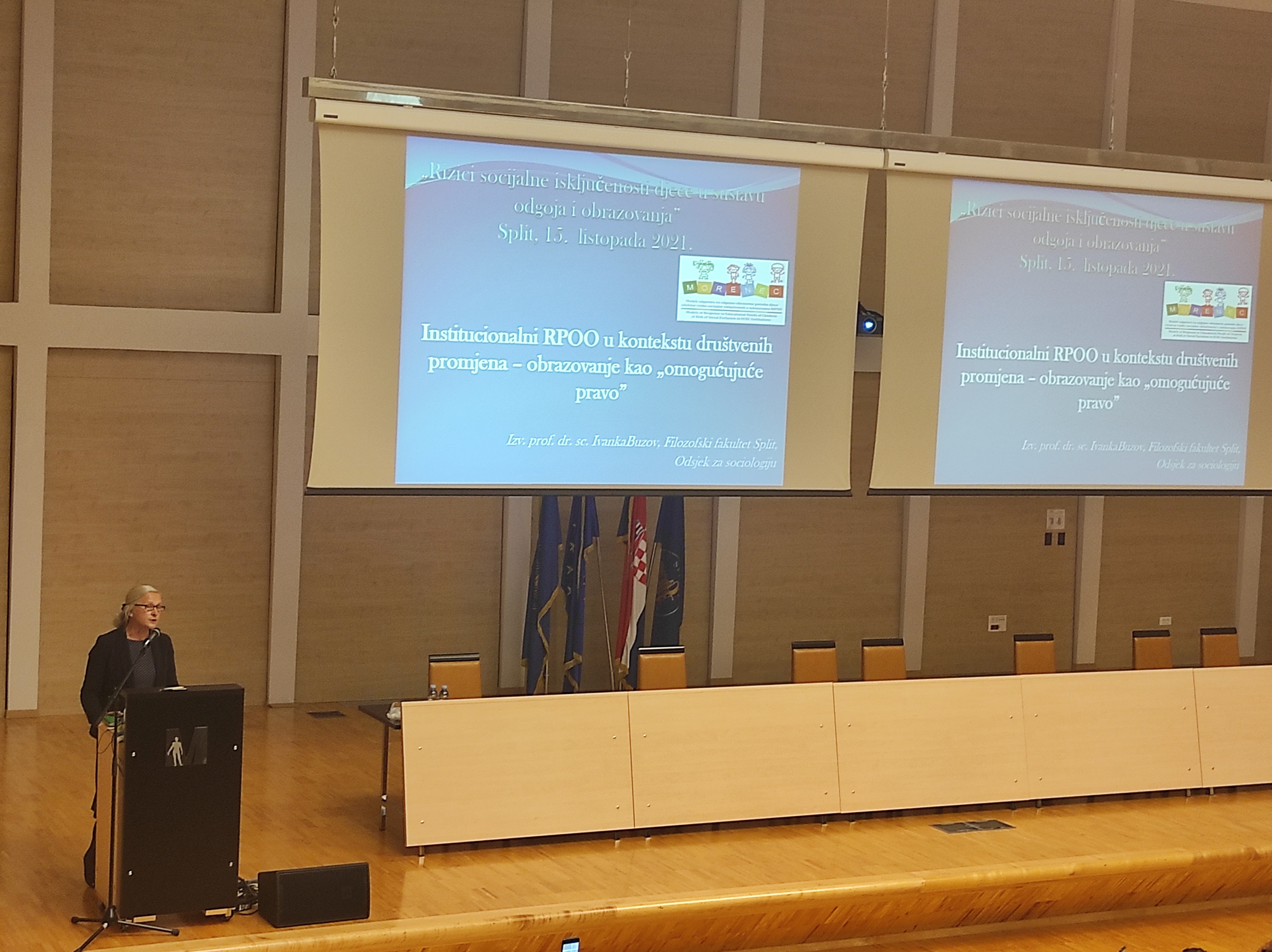 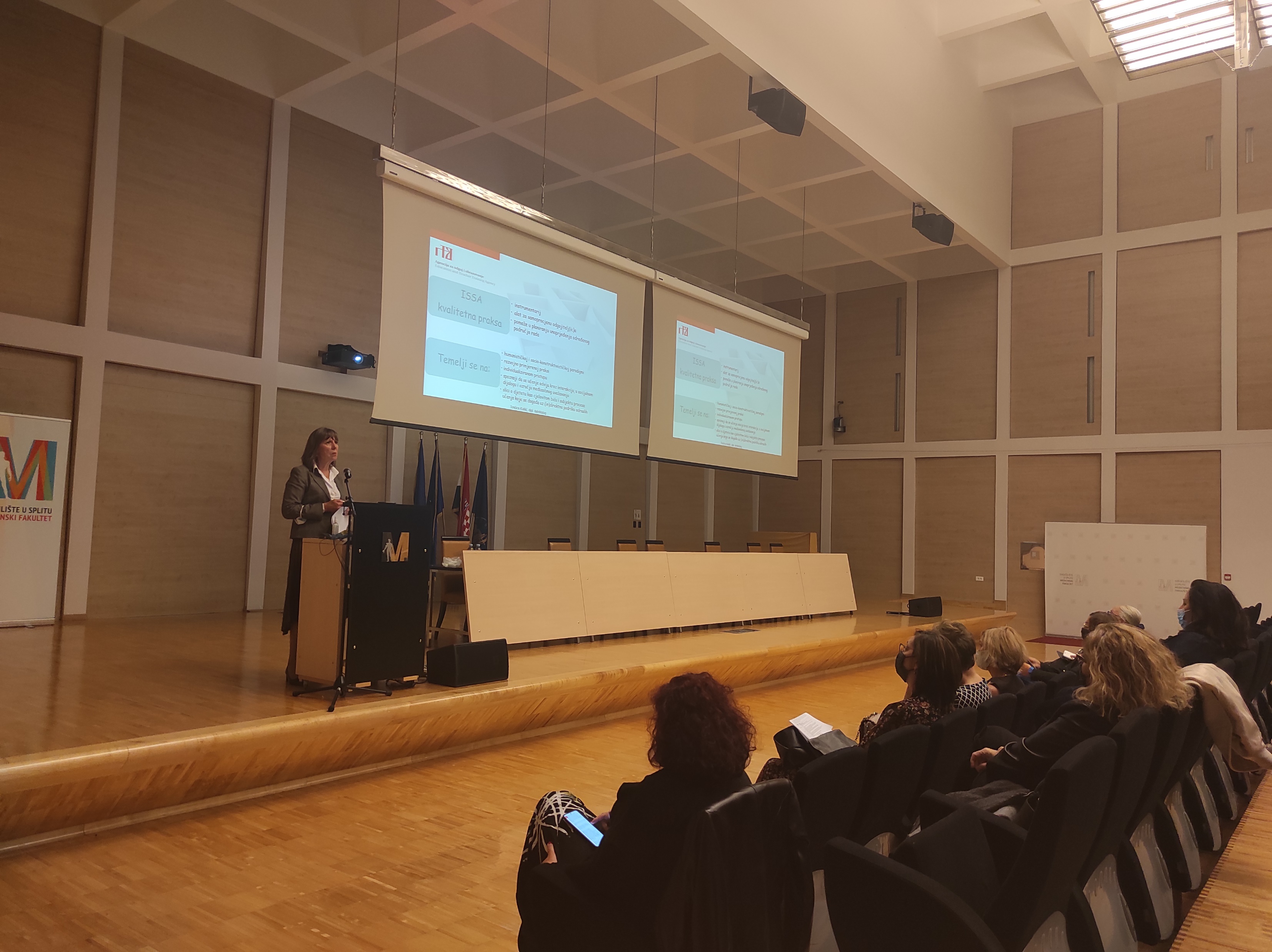 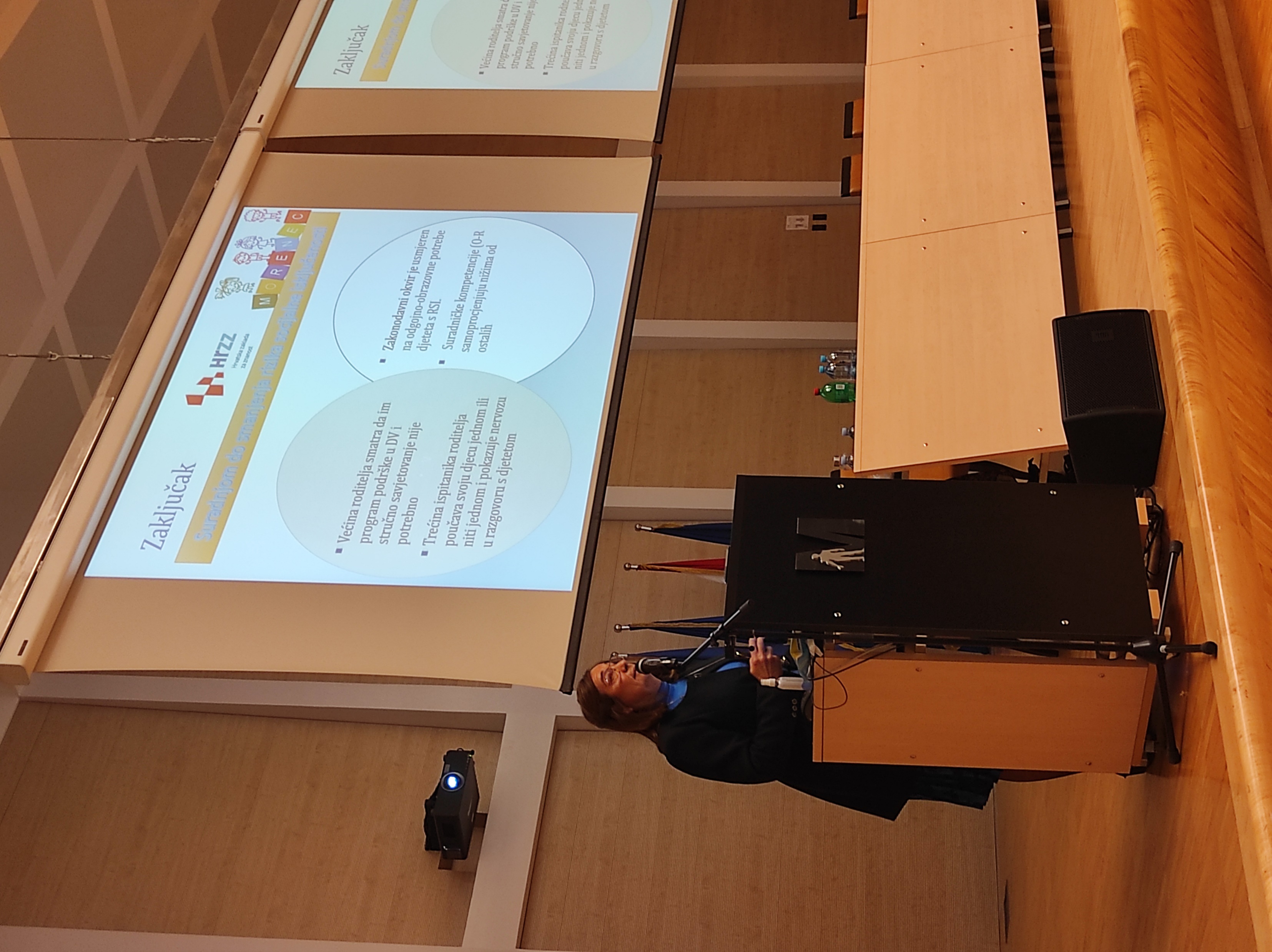 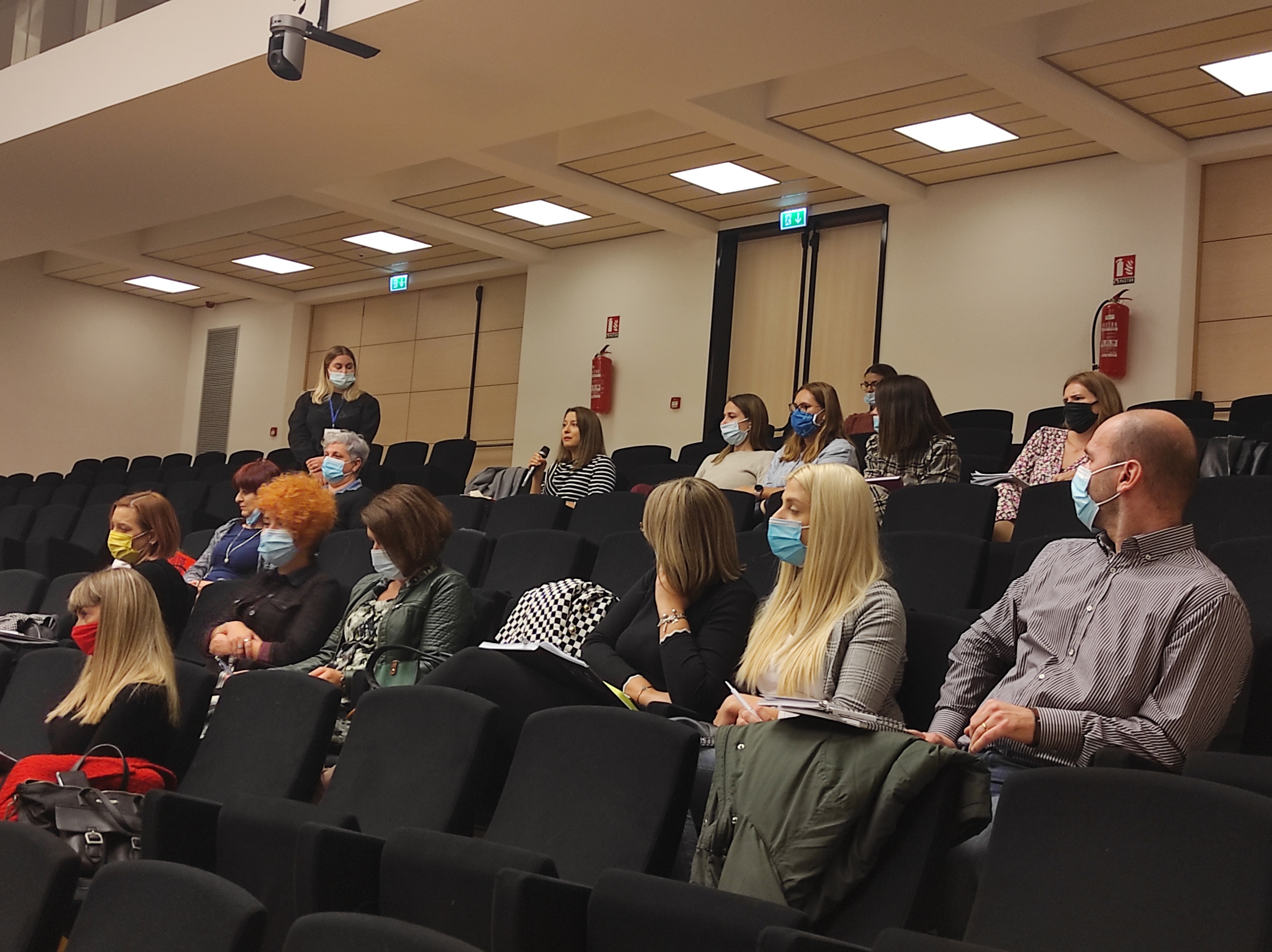 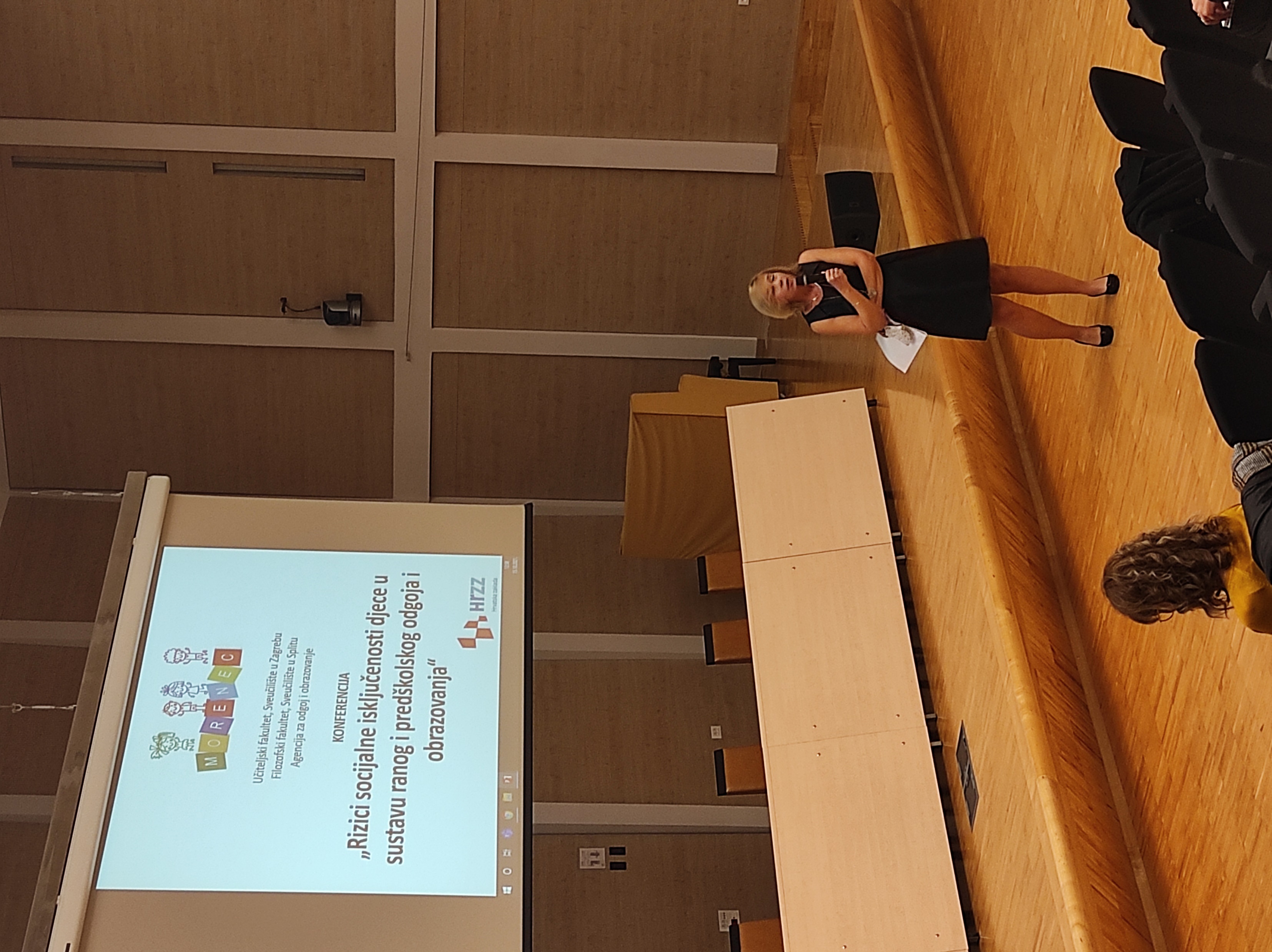 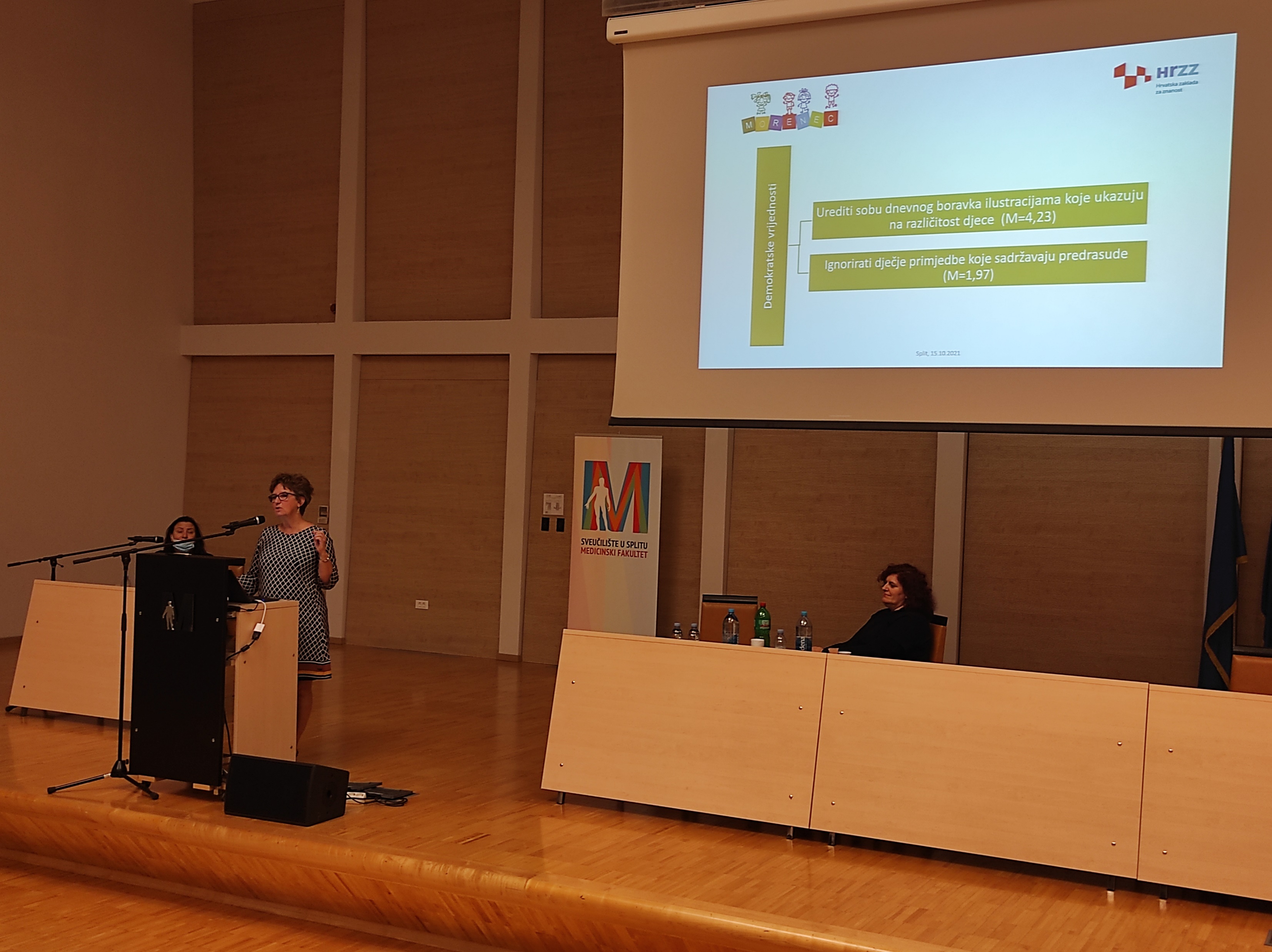 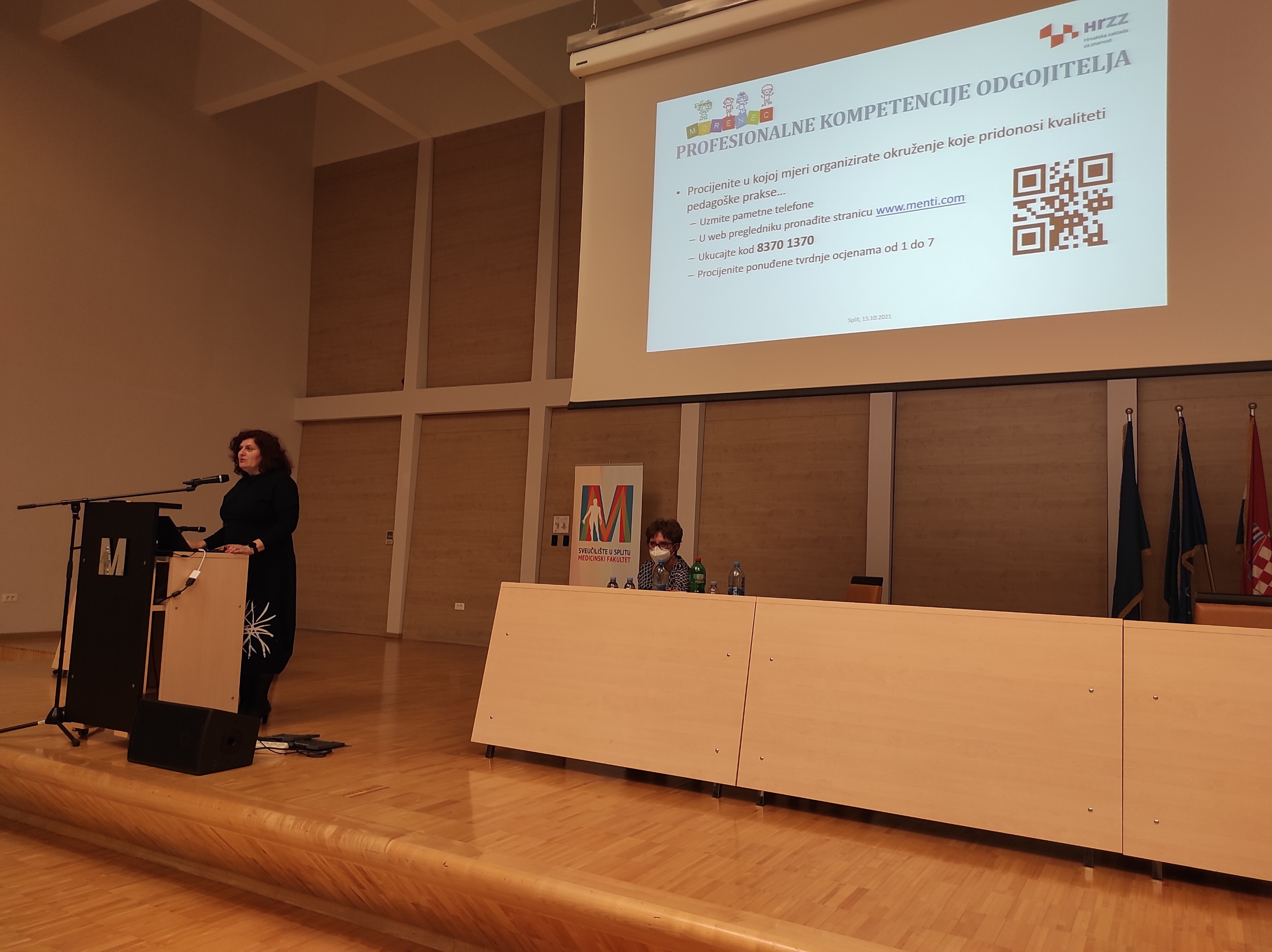 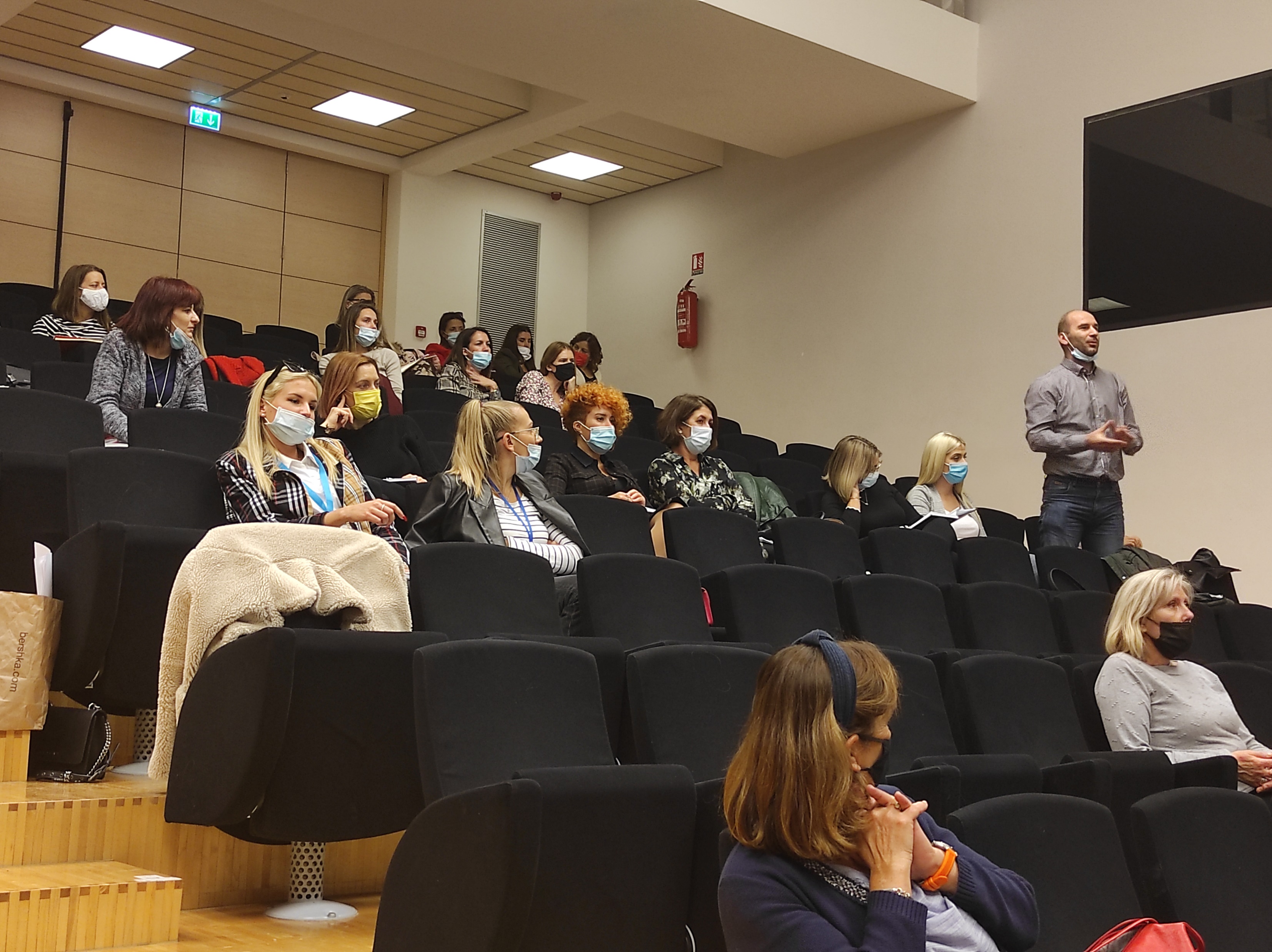